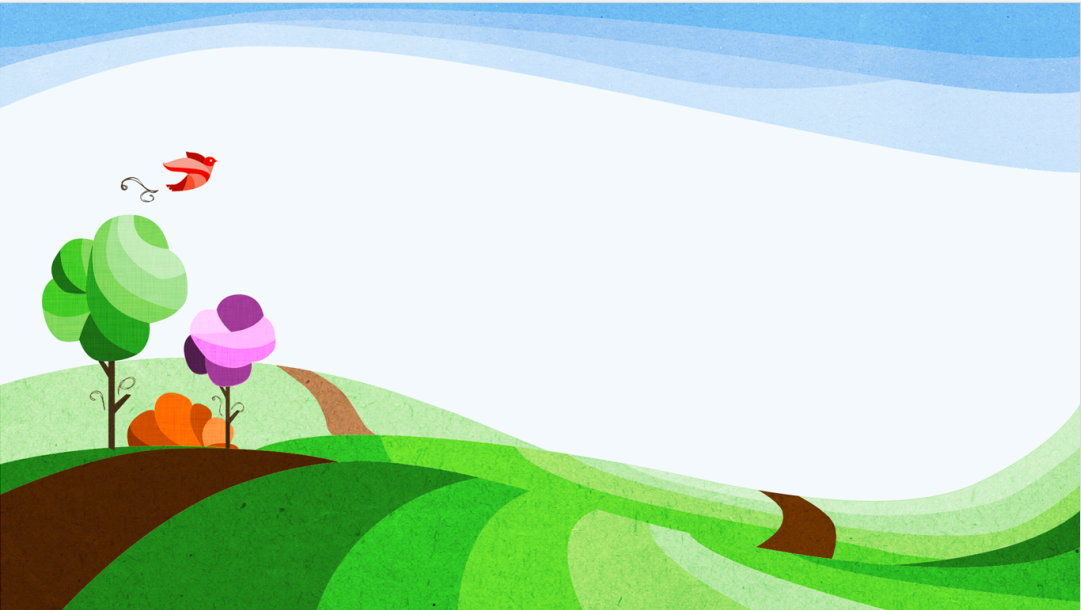 Outdoor EducationOctober 3-5, 2018
Sandy Hill Retreats in 
North East, MD
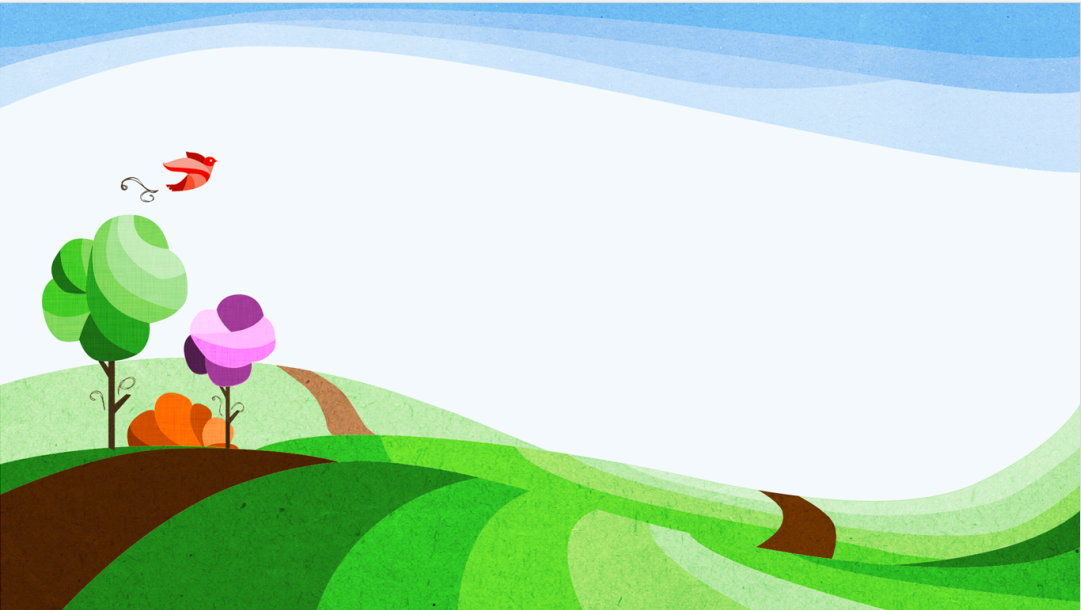 Mrs. Gavazzi 
Mrs. Mezeivtch
Mr. Grabau
What is Outdoor Education?
Two Choices for 6th Grade Students:

Attend all 3 Days at Sandy Hill Camp.

Attend “Camp Mt View” during regular school hours at Mt View Middle School.
What is Outdoor Education?
An educational experience in an outdoor setting

Focus on team building, making connections, expanding comfort-zones, and respect of the environment
Approximately 260 sixth graders, 20 parents, and 15 Mount View staff members will attend.
Sandy Hill Retreat Center
All inclusive cost…
Meals 
Snacks
Activities
Accommodations
T-Shirt
  *Your child will not need any personal money
Sample Activities
Team Building
Canoeing
Seining/Water Study
Eco Game
Green School Activity
High Adventure Ropes Course
Sample Schedule
Sample Menu
****Dietary Concerns - please tell your child to ask!
General Information
Various Groupings throughout the day
Online Resources  (Payment and Forms)
What to Bring/not to Bring (school rules apply)
No food/candy
Cell Phones...
No Refunds after Wednesday 9/26 – six days from today
Nurse/Doctor Volunteer will attend
ODE Packet Includes...
Permission Forms
Packing List
Medication Forms
Medication Authorization Form
Must be completed for each over-the-counter/nonprescription medication and MUST be signed by a physician.
Medications and the authorization form must be brought to the MVMS health room by 9/21/2018 (Students may NOT carry meds to Sandy Hill Retreat themselves**).
Medications must be in labeled containers.
Parent Volunteers carry their child’s medication no forms.
** Self –carry meds excluded, though an extra medication should also be supplied.
Medications already at school WILL BE sent.
Medication  PICK UP
Medication must be picked up at the flagpole when the students return from the trip.

Medications will only be stored at Mount View for one week. 

Any ODE Medications not picked up by Friday, October 12th will be discarded.
Departure and Return
Wednesday, October 3, 2018
Students will arrive no earlier than 8:00am and board buses directly. Check in is on the bus.
Students are not permitted to bring luggage on the school bus.
Departure at 8:30am. 
Parent chaperones may park at the Marriotts Ridge baseball parking lot.
Friday, October 5, 2018
Return to MVMS at12:00pm
Students should be picked up by parents at that time.
Medications must be picked up at the flagpole upon return.
Please, for your child’s sake...
LABEL YOUR CHILD’S LUGGAGE AND ALL BELONGINGS.
What If My Child Does Not Attend Outdoor Education at Sandy Hill?
Check the “Will NOT attend” box on Permission Slip


Students will attend a regular Mount View school day.

Environmental Education Lessons will be taught through our Camp Mount View program. *Information will be sent home to the students who choose this option.
Required for Each Student by 9/21
165.00 payable by check (made out to MVMS) or online by credit card via Mount View’s website.
Permission Slip (attending or not attending)
Health Information Form
Sandy Hill Consent Form